Contrataciones en Minera Los PelambresAsociación de Industriales Antofagasta
Organigrama
Dependencia Organizacional
José Miguel Labbé
Gerente Administración y Finanzas MLP
Dependencia Funcional
Karl Jockel
Gerente Corporativo de Abastecimiento
Samuel Mendoza
Gerente Abastecimiento
Sergio Caroca
Planificación y activación
( +2 )
Juan Pablo Bravo
Contratos Operacionales
( +3 )
Susan Levis
Contratos Transversales
( +3 )
Denis Oliva
Logística
( +5 )
2
Quienes somos
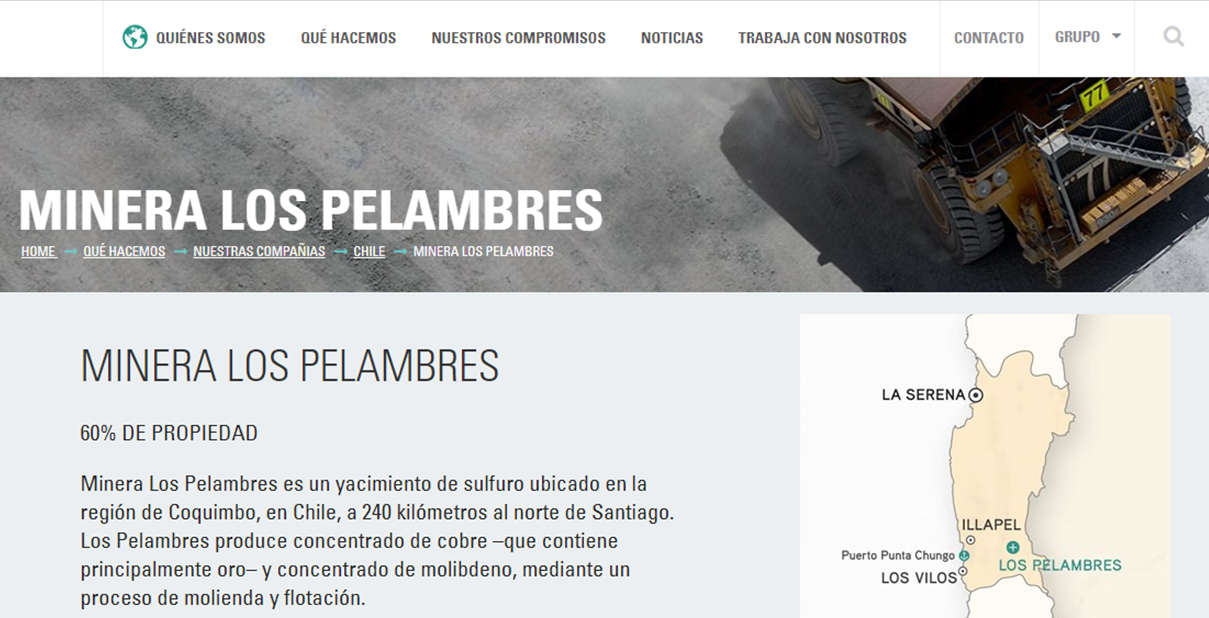 3
Procesos de Compras y Contrataciones
Definición de la necesidad
Plan de  contratación
Evaluación de ofertas  y adjudicación
Arranque
Generación de  solicitud
Generación de  contratos
Licitación
4
Distribución por zona
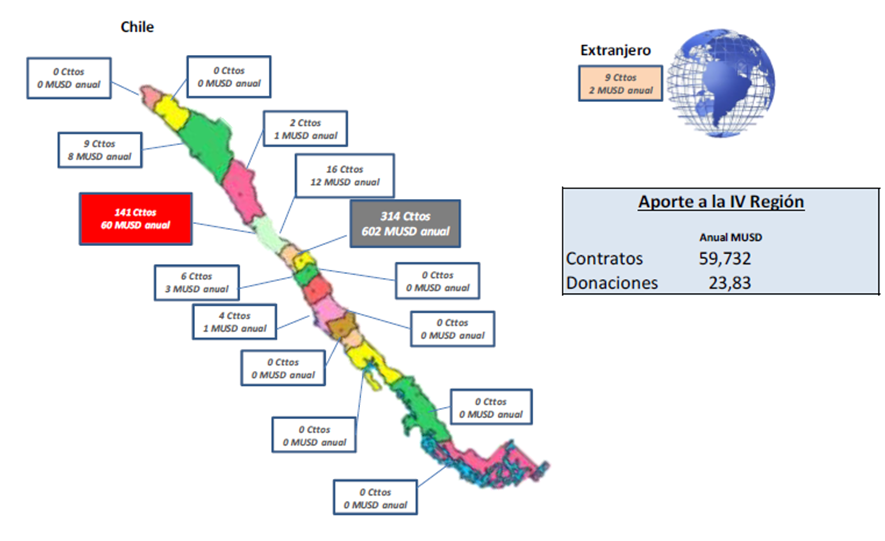 Dinámico
Contactos
Susan Levis
Jefe de Contratos
slevis@pelambres.cl
6